Terrier Group
What breed?
1. Bedlington Terrier
2. Staffordshire Terrier
3. Soft Coated Wheaten Terrier
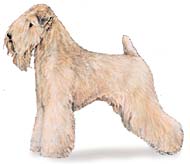 1. Jack Russell Terrier
2. Miniature Bull Terrier
3. Wheaten Terrier
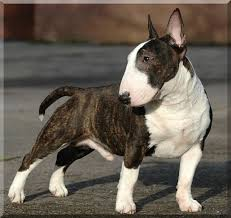 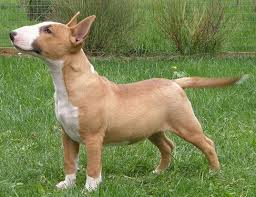 1. Cesky Terrier
2. Airedale Terrier
3. Yorkshire Terrier
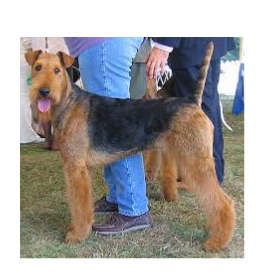 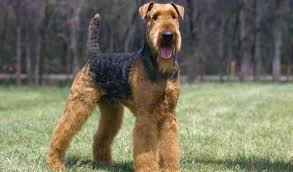 Name the Breed
1. Jack Russell Terrier
2. Australian Terrier
3. Smooth Fox Terrier
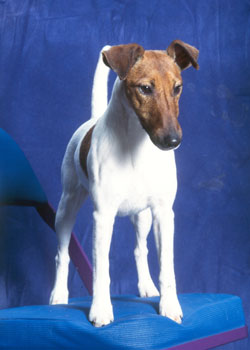 What breed is this?
1.  Border Terrier
2. Wirehaired Fox Terrier
3. Parson Russell Terrier
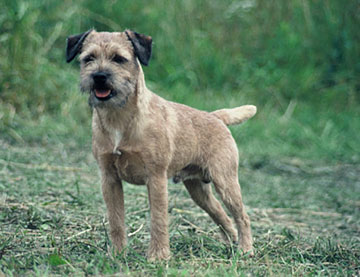 Name the breed
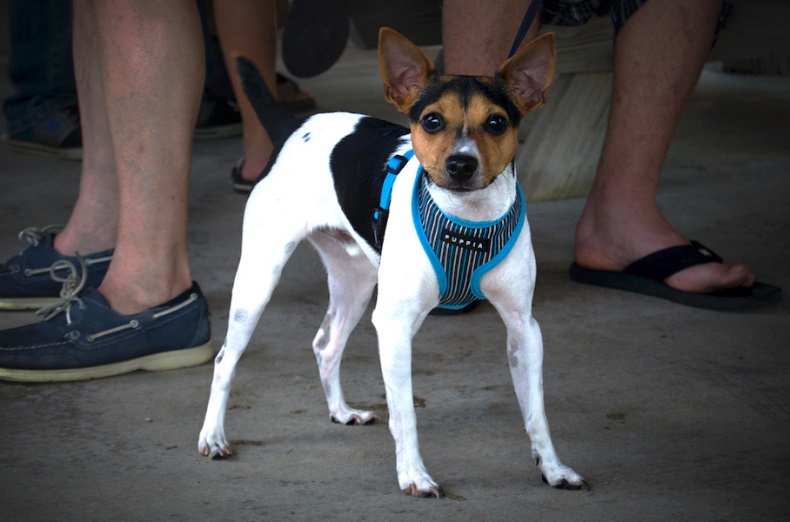 1. Sealyham
2. Rat Terrier
3. Cairn Terrier
Which Terrier is it?
A. Sealyham
B. Cesky
C. Borzoi
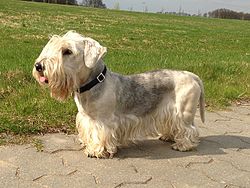 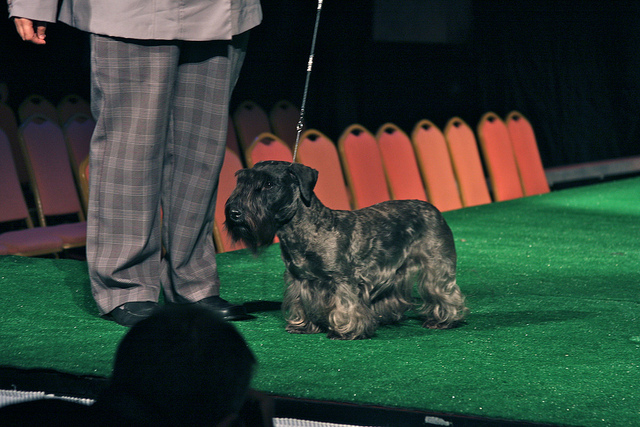 Which Terrier?
1. Rat Terrier
2. Norwich Terrier
3. Russell Terrier
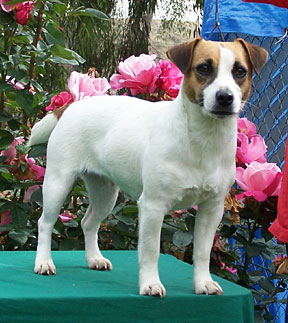 Which Terrier is this?
1. West Highland White Terrier
2. Cairn Terrier
3. Soft Coated Wheaten Terrier
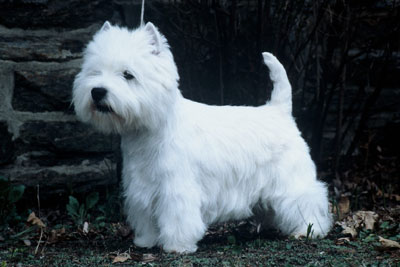 Name the Breed
1. Kerry Blue Terrier
2. American Staffordshire Terrier
3. Australian Terrier
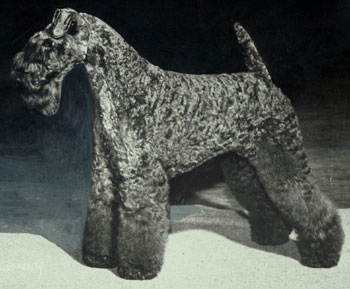 Which Terrier is it?
1. Norwich Terrier
2. Parson Russell Terrier
3. West Highland White Terrier
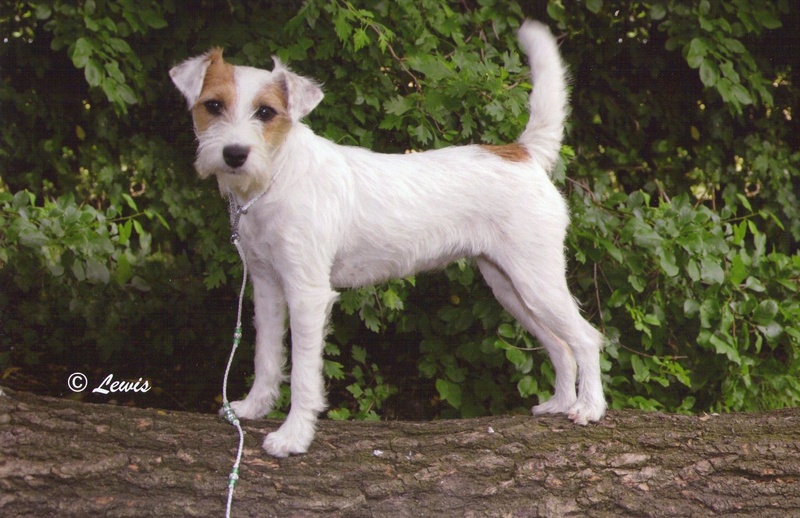 Name this Terrier
1. American Staffordshire Terrier
2. Airedale Terrier
3. Bull Terrier
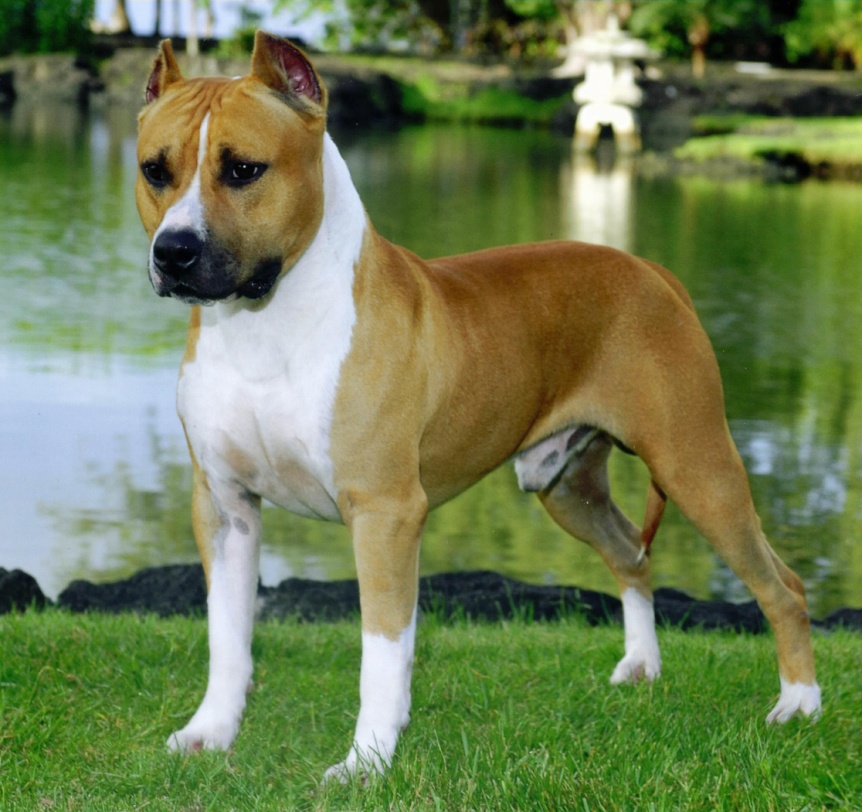 Name the Breed
1. Staffordshire Bull Terrier
2. Kerry Blue Terrier
3.  Sealyham Terrier
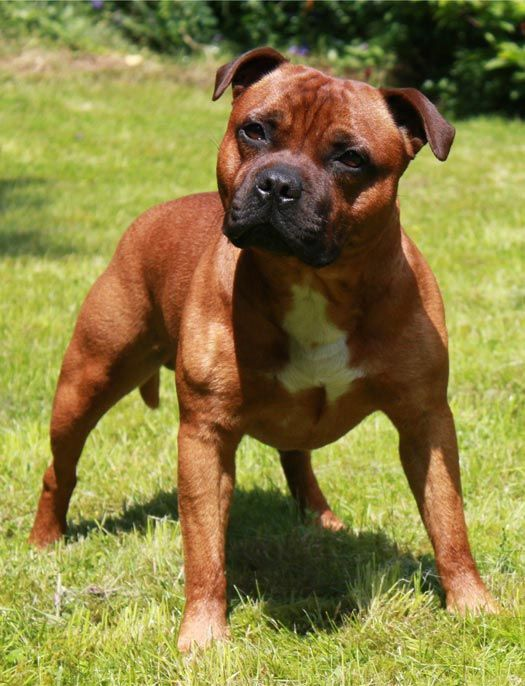 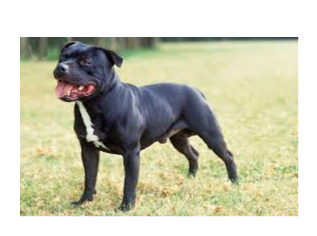 Which Terrier is it?
1. Dandie Dinmont Terrier
2. Bedlington Terrier
3. Sealyham Terrier
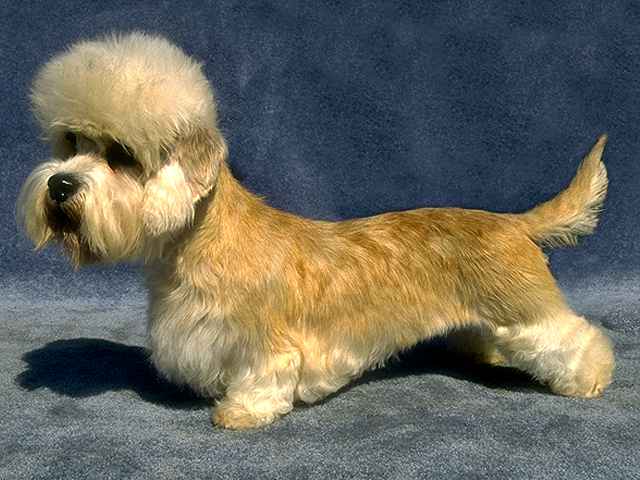 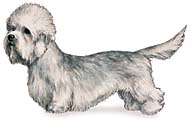 Name the breed
1. Dandie Dinmont Terrier
2. Bedlington Terrier
3. Sealyham Terrier
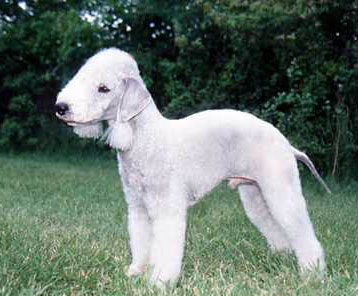 Name that Terrier
1. Miniature Schnauzer
2. Cairn Terrier
3. West Highland White Terrier
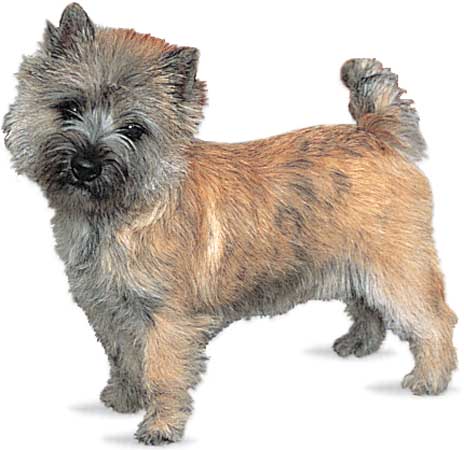 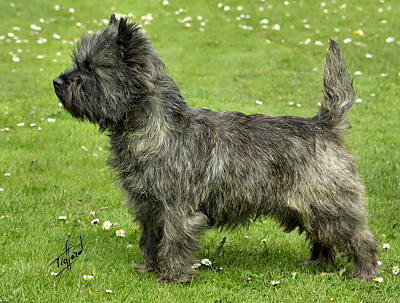 Which Terrier is it?
1. Cairn Terrier
2. Miniature Schnauzer
3. Scottish Terrier
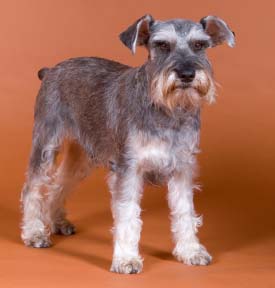 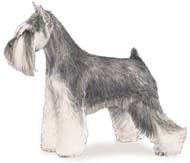 Name the Terrier
1. Irish Terrier
2. Manchester Terrier
3. Skye Terrier
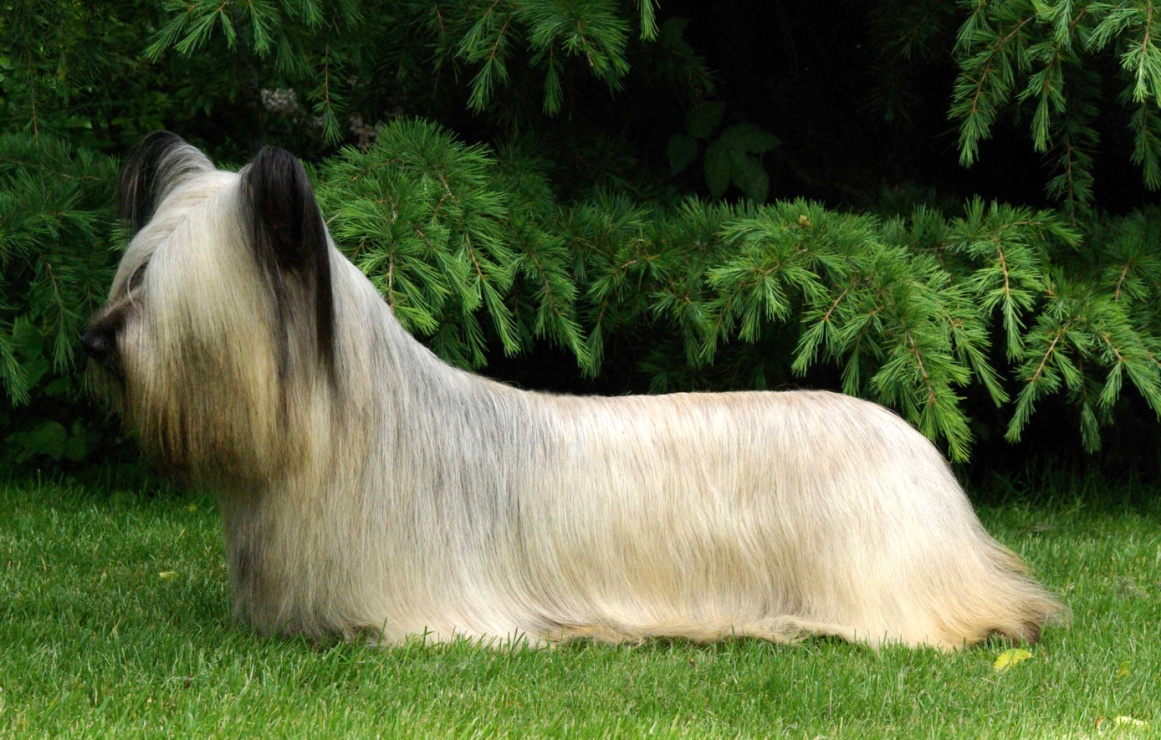 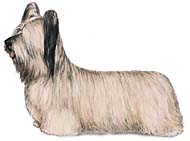 Which Terrier is it?
1. Irish Terrier
2. Manchester Terrier
2. Skye Terrier
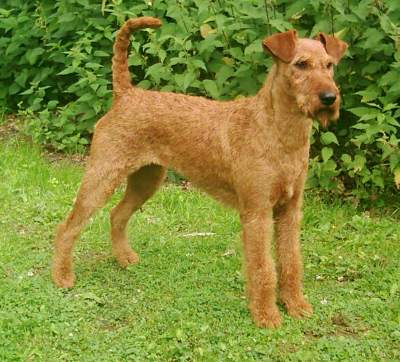 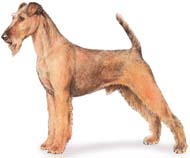 Name the Breed
1. Manchester Terrier
2. Glen of Imaal Terrier
3. Scottish Terrier
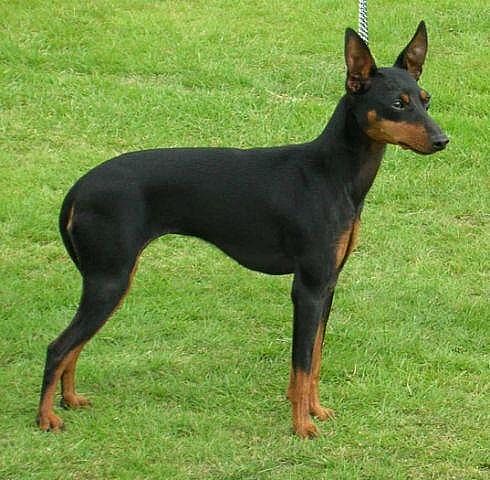 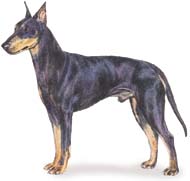 Name this Terrier
1. Norwich Terrier
2. Norfolk Terrier
3. Australian Terrier
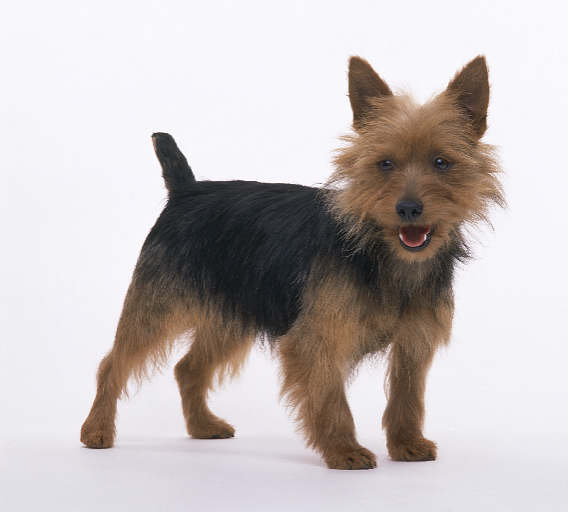 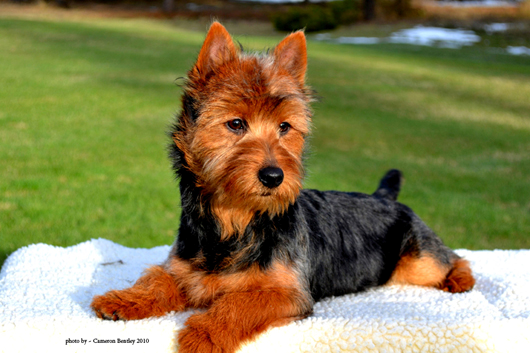 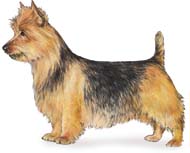 Yet more Terriers..Which one?
1. Norwich Terrier
2. Norfolk Terrier
3. Australian Terrier
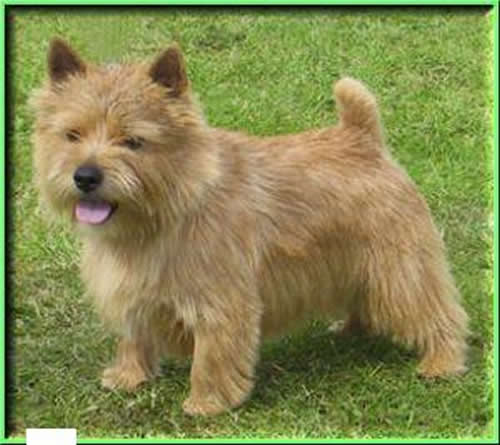 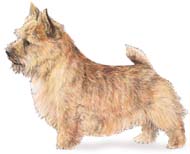 And STILL more..which one?
1. Norwich Terrier
2. Norfolk Terrier
3. Scottish Terrier
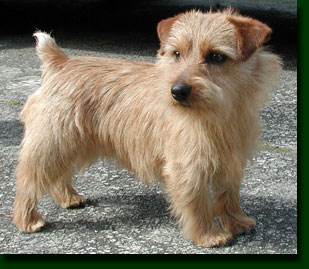 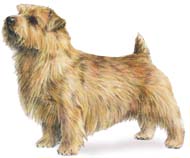 Which Terrier is it?
1. Bull Terrier
2. Wire Fox Terrier
3. Lakeland Terrier
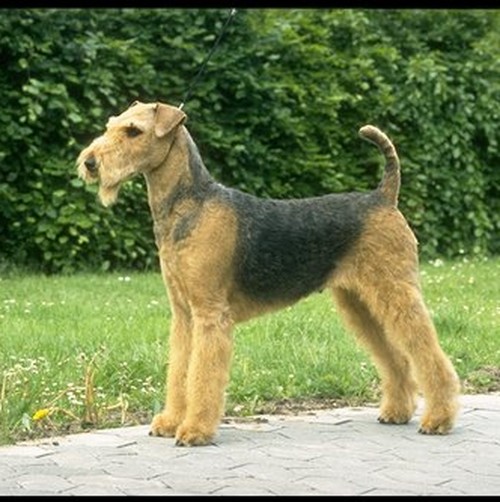 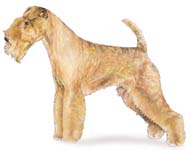 Name this Terrier!
1. Border Terrier
2. Kerry Blue Terrier
3. Sealyham Terrier
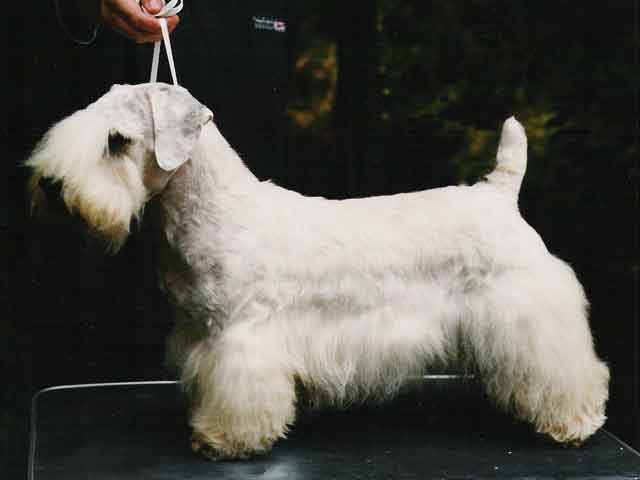 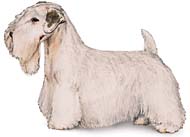 Name more Terriers…
1. Welsh Terrier
2. Sealyham Terrier
3. Smooth Fox Terrier
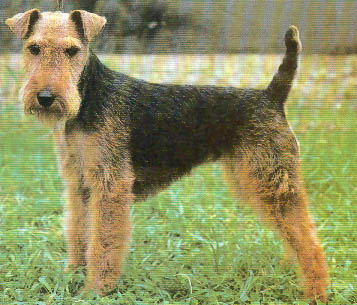 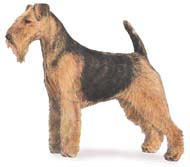 Guess What? More Terriers….Which one is it?
1. Lakeland Terrier
2. Wire Fox Terrier
3. Bull Terrier
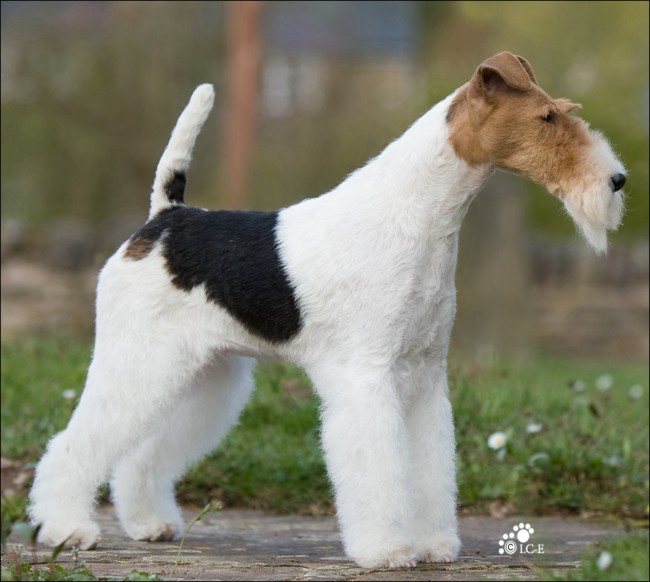 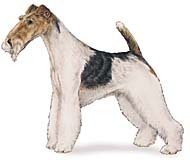 Which Terrier is it?
1. Glen of Imaal Terrier
2. Scottish Terrier
3. Border Terrier
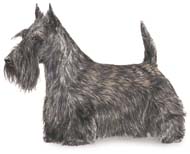 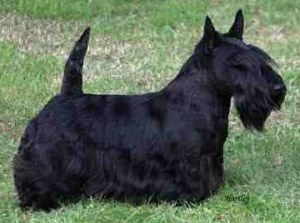 1. Chihuahua
2. American Hairless Terrier
3. Sealyham Terrier
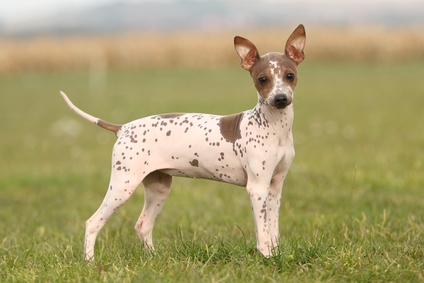 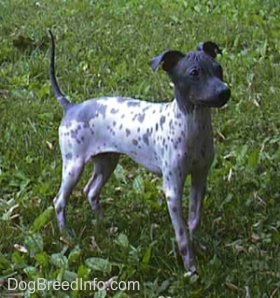 Are We done yet…nope! Name this Terrier..
1. Staffordshire Terrier
2. Bull Terrier
3. Kerry Blue Terrier
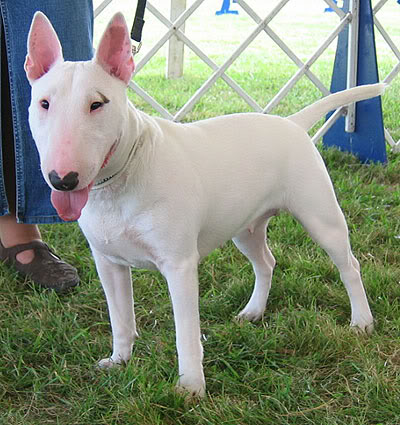 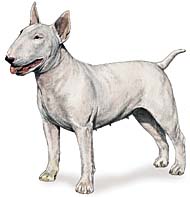 Name the last Terrier….
1. Glen of Imaal Terrier
2. Border Terrier
3. Dandie Dinmont Terrier
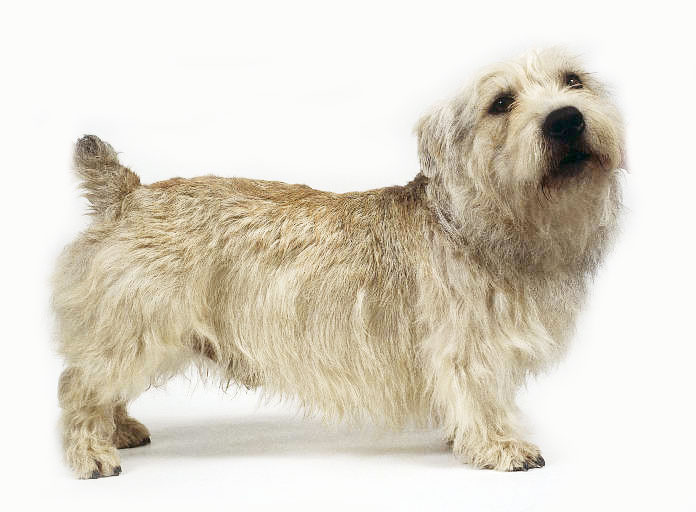 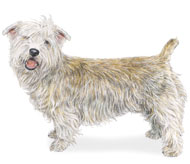 Citations
Cesky Terrier- Katrina. Digital image. Www.flickr.com. Www.flickr.com, n.d. Web. 18 Dec. 2014.